Class Size Trends for Queens 2006-2019
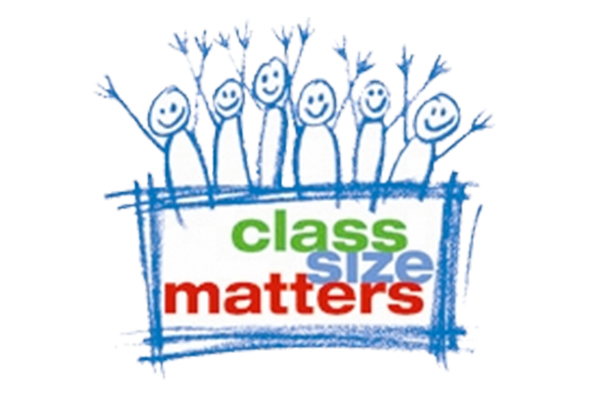 Class Size Matters
www.classsizematters.org
Info@classsizematters.org
In 2007, NYS Legislature passed a new law called the Contracts for Excellence (C4E)
C4E law states that in return for millions in new state funding, NYC has a legal obligation to:1. Spend the funds to improve school conditions in six specified areas.2. Create a plan to reduce class sizes in all grades over five years.3. In 2007, NYC submitted a 5-yr plan to reduce class sizes to no more than 20 in grades K-3; 23 in grades 4-8 and 25 in core HS classes.4.  Yet instead of decreasing, class sizes increased sharply, starting in 2008.
D24 Class Size Trends
16.4% increase in K-3rd class size since 2006
4.5% increase in 4th-8th class size since 2006

K-3rd class sizes were larger than the C4E goal in 2006 by 1.0 student per class, and have grown to be larger than the C4E goal in 2019 by 5.7 students per class
4th-8th class sizes were larger than the C4E goal in 2006 by 1.2 students per class, and have grown to be larger than the C4E goal in 2019 by 5.1 students per class
K-8th class sizes have also been consistently larger than the citywide averages by at least 1 from 2006-2019
D25 Class Size Trends
19.6% increase in K-3rd class size since 2006
6.1% increase in 4th-8th class size since 2006

K-3rd class sizes were larger than the C4E goal in 2006 by 0.4 students per class, and are now larger than the C4E goal in 2019 by 5.7 students per class
4th-8th class sizes were larger than the C4E goal in 2006 by 0.8 students per class, and are now larger than the C4E goal in 2019 by 5.1 students per class
K-8th class sizes have been consistently larger than the citywide averages from 2006-2019
D26 Class Size Trends
21.4% increase in K-3rd class size since 2006
3% decrease in 4th-8th class size since 2006

K-3rd class sizes were equal to the C4E goal in 2006, but have since grown to be larger than the C4E goal in 2019 by 5.6 students per class
4th-8th class sizes were larger than the C4E goal in 2006 by 4.8 students per class, and are now larger than the C4E goal in 2019 by 6.6 students per class
K-8th class sizes have been consistently larger than the citywide averages from 2006-2019
D27 Class Size Trends
16.4% increase in K-3rd class size since 2006
1.5% increase in 4th-8th class size since 2006

K-3rd class sizes were larger than the C4E goal in 2006 by 0.3 students per class, and are now larger than the C4E goal in 2019 by 4.9 students per class
4th-8th class sizes were larger than the C4E goal in 2006 by 0.8 students per class, and are now larger than the C4E goal in 2019 by 3.9 students per class
D28 Class Size Trends
19.5% increase in K-3rd class size since 2006
6% increase in 4th-8th class size since 2006

K-3rd class sizes were larger than the C4E goal in 2006 by 0.5 students per class, and are now larger than the C4E goal in 2019 by 5.8 students per class
4th-8th class sizes were larger than the C4E goal in 2006 by 0.9 students per class, and are now larger than the C4E goal in 2019 by 5.2 students per class
D29 Class Size Trends
20% increase in K-3rd class size since 2006
4.7% increase in 4th-8th class size since 2006

K-3rd class sizes were equal to the C4E goal in 2006, but are now larger than the C4E goal in 2019 by 5.3 students per class
4th-8th class sizes were equal to the C4E goal in 2006, but are now larger than the C4E goal in 2019 by 3.9 students per class
D30 Class Size Trends
9.6% increase in K-3rd class size since 2006
1.2% increase in 4th-8th class size since 2006

K-3rd class sizes were larger than the C4E goal in 2006 by 0.8 students per class, and are now larger than the C4E goal in 2019 by 4.0 students per class
4th-8th class sizes were larger than the C4E goal in 2006 by 0.4 students per class, and are now larger than the C4E goal in 2019 by 3.4 students per class